Performance Analysis And Acceleration of High Bandwidth Memory System
Rohit Devidas Chavan, Jyoti Verma, Sekhar Dangudubiyyam
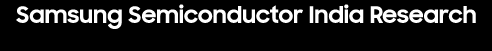 1
AGENDA
Objective
HBM3 Subsystem Architecture
Performance Analysis for HBM3
Protocol Analysis for HBM3 
Target Metric Numbers
Results and Key Takeaways
Future Work Identified for the Methodology
© Accellera Systems Initiative
2
objective
© Accellera Systems Initiative
3
HBM3 Sub-System Architecture
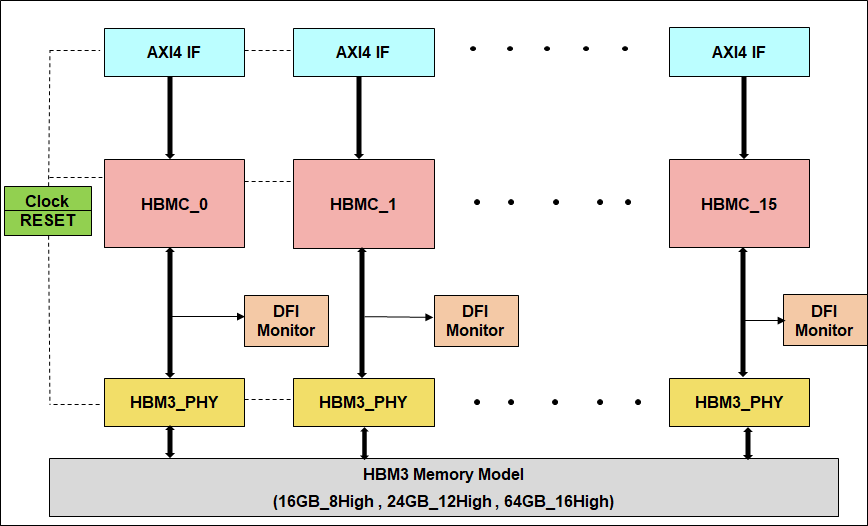 Subsystem consists of 16 channels.
We have used AXI-4 VIPs to generate data traffic.
DFI Monitor has been integrated to monitor DFI interface.
HBM3 memory model has been used with different density and stack configurations.
Three different frequencies are tested which are 4800MHz, 5600MHz and 6400MHz.
© Accellera Systems Initiative
4
Performance Analyzer Features
© Accellera Systems Initiative
5
Metric View
The improved performance of our subsystem was achieved due to fast analysis with protocol analyzer.
Protocol analyzer helped us fine tune our scenarios w.r.t. address mapping and data traffic.
After using directed addresses to different row, column, bank and bank groups, the performance increased significantly.
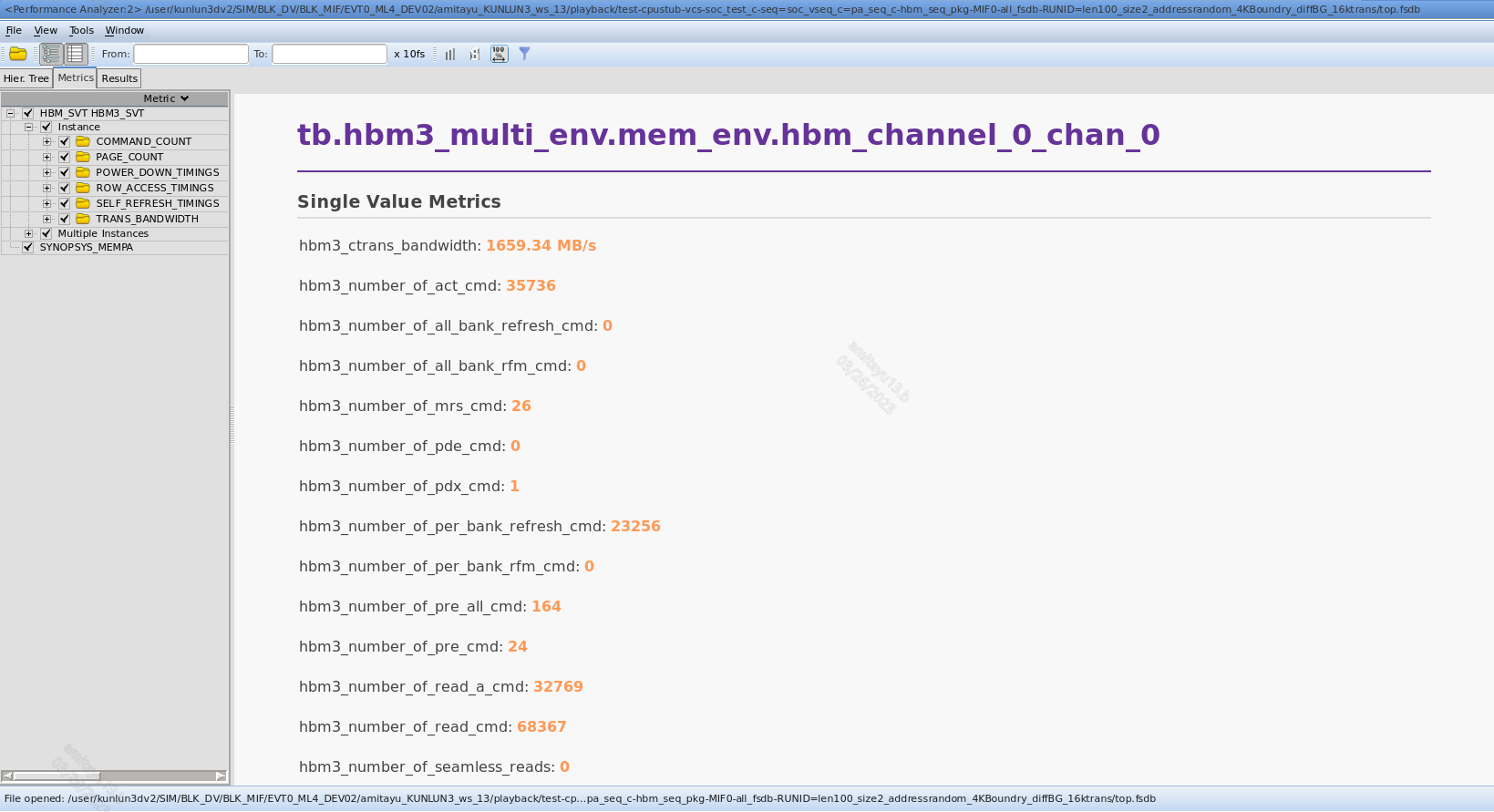 Selected HBM3 Channel Instance
Available Metrics
Single Value Metrics
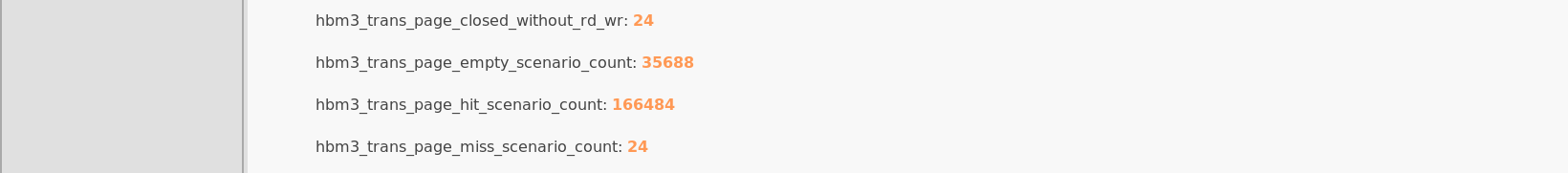 © Accellera Systems Initiative
6
Parameter Graphical View
The graph represents the delay between activate to write command to a bank. 

This graph also gives us the time instances where violations have occurred.
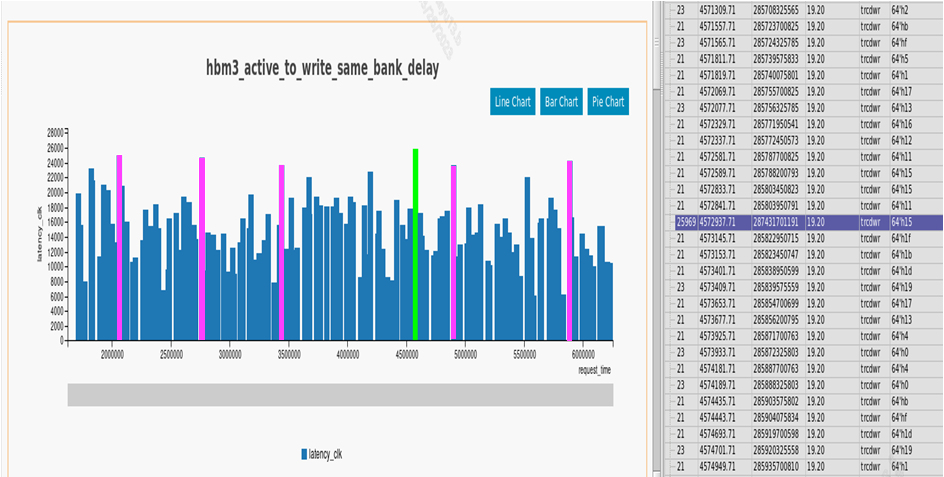 Parameter Violation
Multi Value Instance Metrics
Metric Result Details
© Accellera Systems Initiative
7
Target Metric Numbers
© Accellera Systems Initiative
8
Protocol Analyzer Features
© Accellera Systems Initiative
9
Protocol Analyzer View
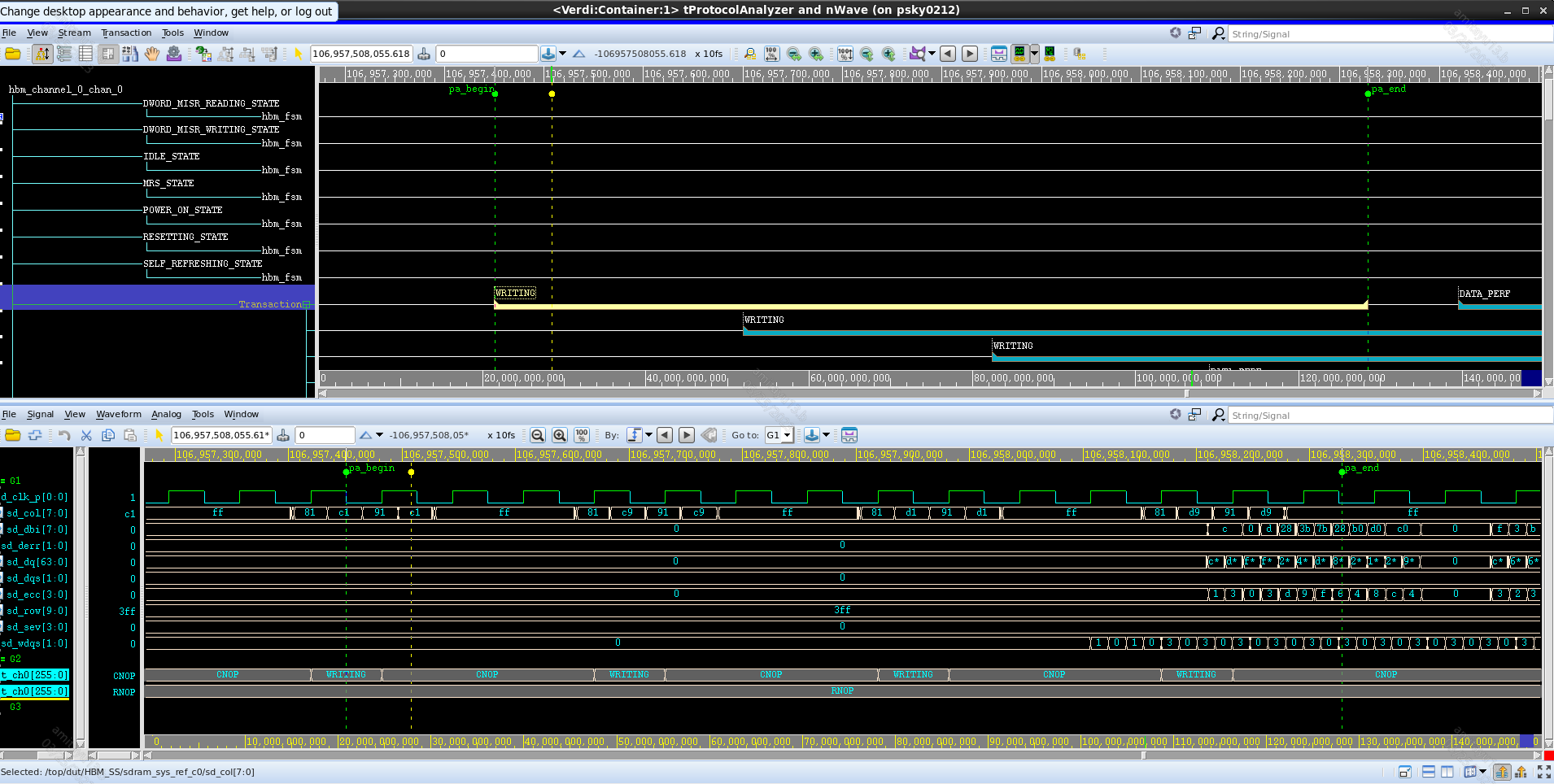 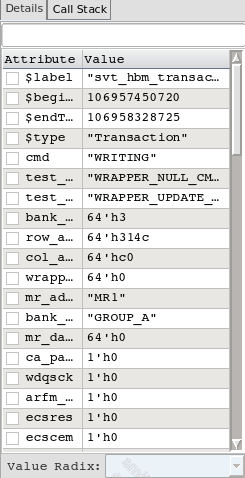 This view consists of protocol analyzer window, nWave window, and details of a transaction.

All the shown windows are time synchronized.
Command Details
Protocol Analysis
Waveform Analysis
© Accellera Systems Initiative
10
Bandwidth Shaping
© Accellera Systems Initiative
11
Effort Tabulation
*All values are in terms of number of iterations
© Accellera Systems Initiative
12
Future Scope
© Accellera Systems Initiative
13
Questions
© Accellera Systems Initiative
14